Trabajo de Titulación Estrés laboral agudo en personal vulnerable de una empresa pública del Ecuador bajo las nuevas condiciones de trabajo: estudio correlacional
Estudiante: María Fernanda Prado Ascuntar
Tutor: PhD. Yolis Campos
Introducción
Objetivo
Identificar el nivel de estrés en los trabajadores de una empresa pública ecuatoriana, caracterizar su perfil sociolaboral y la vulnerabilidad de los trabajadores durante la COVID-19
Materiales y Métodos
Materiales y Métodos
Análisis Estadístico
Considerando solo aquellas variables donde se encontró asociación estadística (p<0,05)
Resultados
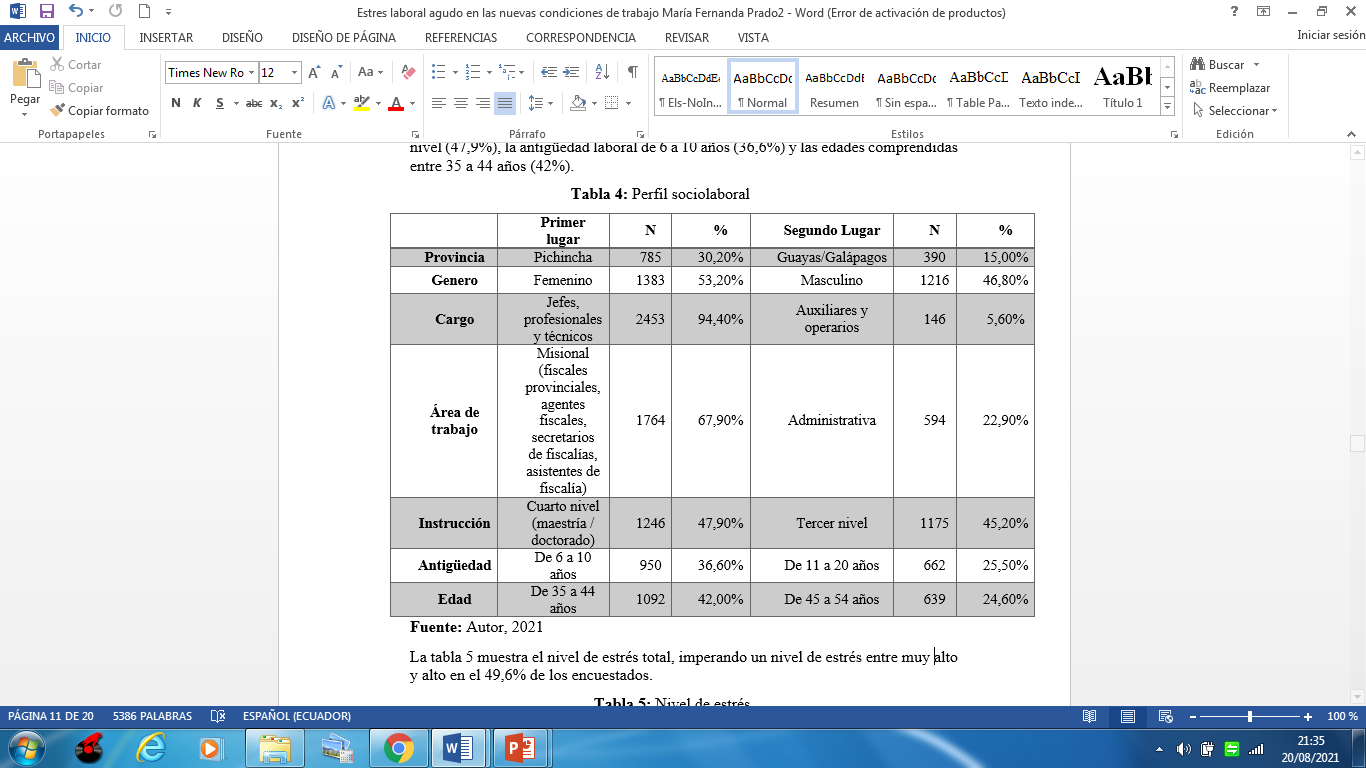 Resultados
Resultados
Resultados
Resultados
Conclusiones
Gracias